Использование ассистивных технологий нового поколения в образовании лиц с ОВЗ
Ассистивные технологииAssistive technology – AT
Различные устройства, специальные технологии и средства, облегчающие либо обеспечивающие лицам с ограниченными возможностями независимое функционирование, доступ к бытовой, учебной, профессиональной деятельности и общению
Social Skill Builder
Kidspirationmaps
Kidspirationmaps
Kidspirationmaps
Kidspirationmaps
Kidspiration
Kidspirationmaps
Kidspirationmaps
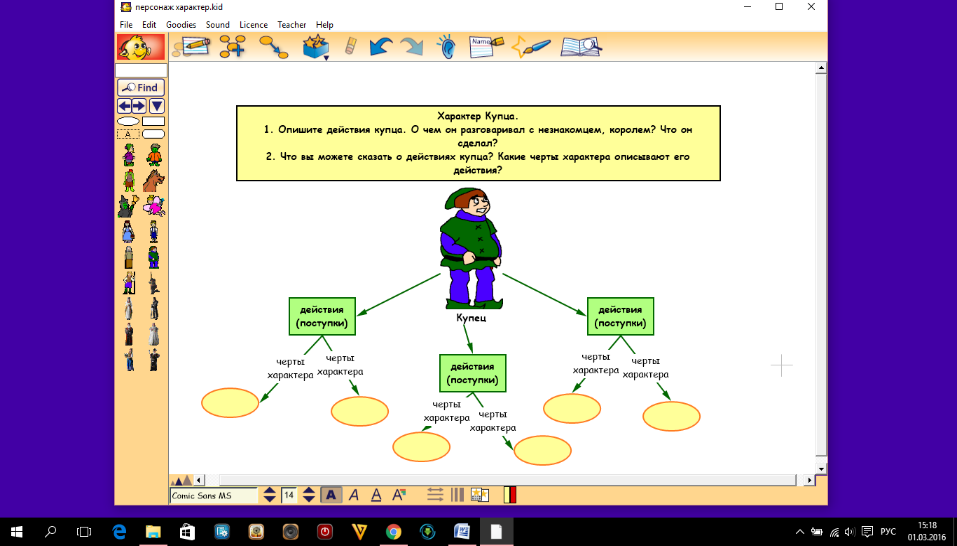 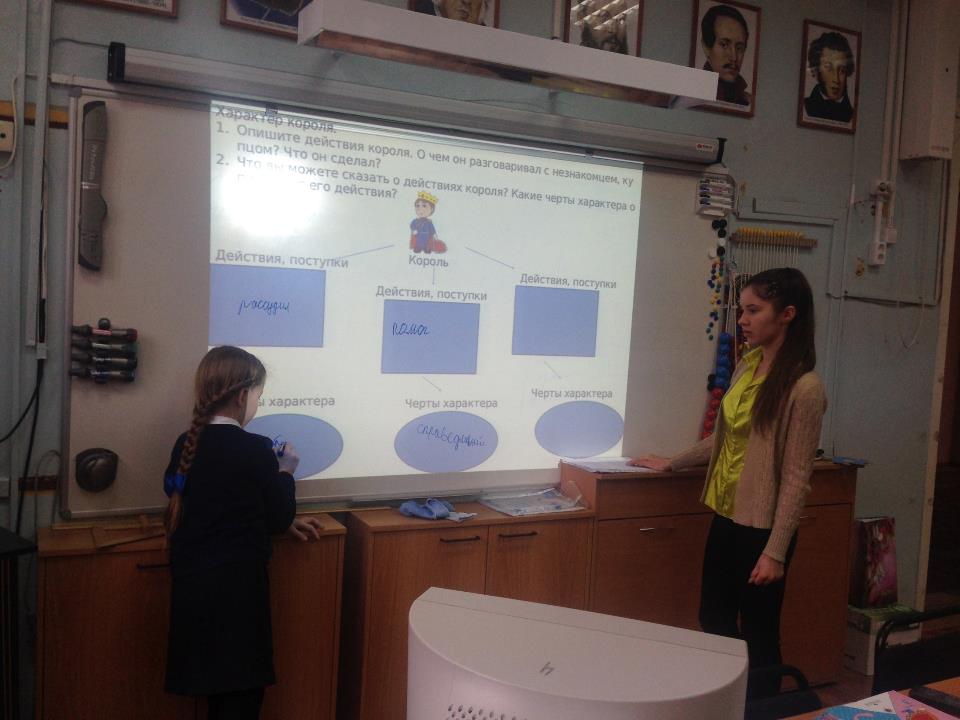 Clicker Sentenses
Augmentative and Alternative Communication (AAC). Вспомогательное и Альтернативное Общение
Устройства, средства, методы, применяемые для обеспечения, облегчения  коммуникации для лиц, которым в результате различных нарушений обычное речевое общение недоступно либо затруднено
Go talk now, Proloque2Go,  Talkingtiles.
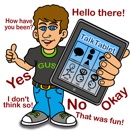 Proloque2Go